WELCOME to the2021 OSE Facility Directors ConferenceHickory Knob State ParkOctober 20-22, 2021
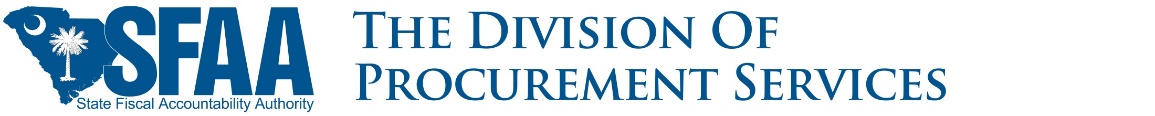 GENERAL INFORMATION
Dinner and Breakfast will be served in the Lodge Dining Room.  We have the room in the back (Bordeaux Room) reserved for our attendees.
There is a Hospitality Suite (2 rooms facing the lake across from the Lodge).  There is a pool table and TVs.  This room will be open after dinner each night.
There is a fire pit by lake for our use.
The Reception at 5:00 on Wednesday will have a CASH bar.  They will ONLY ACCEPT CASH!
The Park does get reception for ESPN2 so you can watch the BEST football team in South Carolina (CCU #16) play Wednesday night at 7:30 PM against Appalachian State.
AGENDA 
2021 OSE FACILITY DIRECTORS CONFERENCE 
WEDNESDAY, OCTOBER 20 
TIME 		PROGRAM 							PRESENTER 	
1:30 – 1:45 	Welcome and Conference Organization 	John White, State Engineer
												Margaret Jordan, Dpty St Eng
1:45 - 2:15 	Legislative Updates 					John White, State Engineer 	
2:15 – 3:00 	From Approved A-1 to One-Year Warranty, 
			what is the #1 challenge with the State 
			construction procurement process 			Phil Gerald, Dpty St Eng 	
3:00 – 3:15 	Break 	
3:15 – 3:45 	OSE Database Update 					Margaret Jordan, Dpty St Eng
3:45 – 4:45 	Project Highlight – 
			Clemson School of Business 				Clemson University 	
5:00 – 6:30 	Reception in the Great Room at the Lodge 	Sponsored by ASPACO 	
6:30 		Dinner Buffet provided at Lodge Restaurant
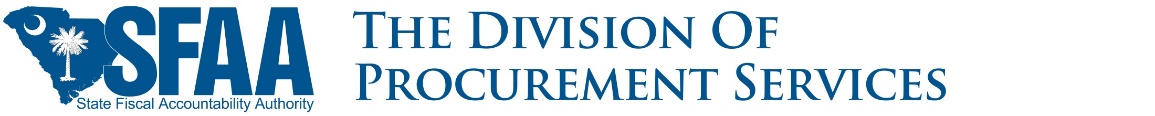 AGENDA 
2021 OSE FACILITY DIRECTORS CONFERENCE 
THURSDAY, OCTOBER 21 
TIME 		PROGRAM 							PRESENTER 				
8:30–9:15 		Small Purchases 						Perry Derrick, OSE Project Manager 	
9:15–10:15 	The Koger Amendment – What it says
			and what it means 						Dixon Robertson, SFAA Legal Counsel 
10:15–10:30 	Break 	
10:30–11:00 	Sole Source vs. Brand Name Only 	
			Specification 							Jim McVey, OSE Project Manager 	
11:00–12:00 	Using the IEBC while doing Deferred
			Maintenance 							Clint Burdett, OSE Project Manager 	
12:00–1:00 	Lunch provided at Barn 	
1:00–1:45 		State Contracts Related to Construction		Stacy Adams, Dir. of  Statewide Sourcing 
1:45–3:00 		Roundtable Discussion – Alternative Delivery
			Methods (CM-R, Design-Build, DBx) 			Facilitators: P. Gerald, M. Jordan 	
3:00–3:15 		Break 	
3:15–4:15 		Task Order Contracts – How are they Working 	Phil Gerald, Deputy State Engineer 	
6:30 			Dinner provided at Lodge Restaurant-Bordeaux Room
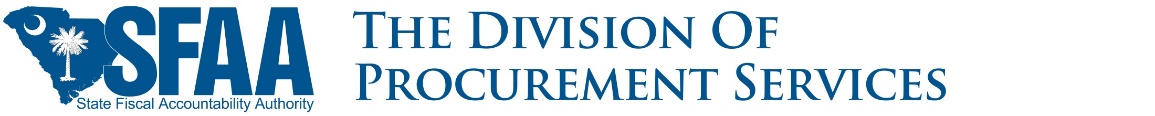 AGENDA 
2021 OSE FACILITY DIRECTORS CONFERENCE 
FRIDAY, OCTOBER 20 
TIME 		PROGRAM 								PRESENTER 	
 7:00-9:30 	Breakfast provided at Lodge Restaurant
			 & Hotel Check Out 	
9:30–10:30 	Procurement Code:
			 Article 5 vs. Articles 9 & 10 				John White 	
10:30–10:45 	Break 	
10:45–11:45 	Issues & Initiatives –
			 Follow-up on #1 Challenge		 		Phil Gerald & OSE 	
11:45–12:00 	Wrap up/Closing 	John White, State Engineer
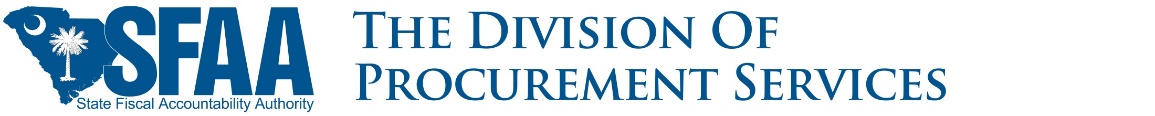